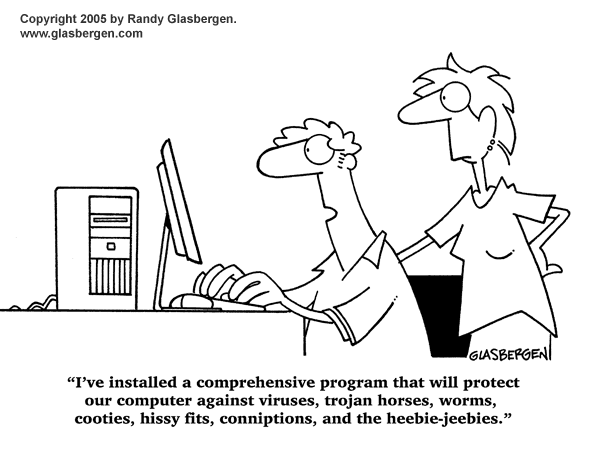 Security Breaches
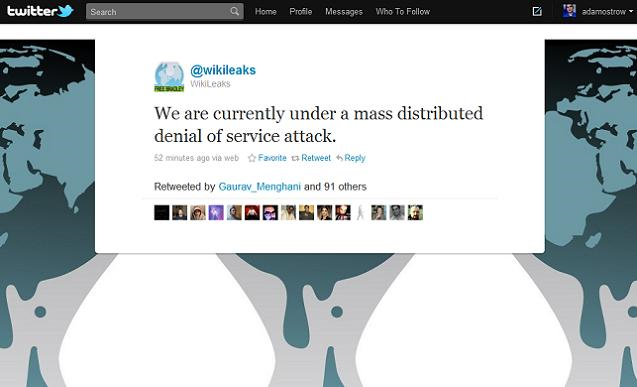 Some terminology
Guiding principle is CIA:
Confidentiality
Integrity 
Availability

Often, these are conflicting goals…
[Speaker Notes: Give examples for when each of these is important.

Confidentiality: a good example is cryptography, which traditionally is used to protect secret messages. But cryptography is traditionally used to protect data, not resources. Resources are protected by limiting information, for example by using firewalls or address translation mechanisms.

Integrity: a good example here is that of an interrupted database transaction, leaving the database in an inconsistent state (this foreshadows the Clark-Wilson model). Trustworthiness of both data and origin affects integrity, as noted in the book’s example. That integrity is tied to trustworthiness makes it much harder to quantify than confidentiality. Cryptography provides mechanisms for detecting violations of integrity, but not preventing them (e.g., a digital signature can be used to determine if data has changed). 

Availability: this is usually defined in terms of “quality of service,” in which authorized users are expected to receive a specific level of service (stated in terms of a metric). Denial of service attacks are attempts to block availability.]
Cross site scripting
Tools
Intruder
Knowledge
“stealth” / advanced scanning techniques
High
Stagedattack
packet spoofing
denial of service
distributed
attack tools
sniffers
sweepers
www attacks
automated probes/scans
GUI
back doors
network. diagnostics
disabling audits
hijacking 
sessions
burglaries
Attack
Sophistication
exploiting known vulnerabilities
password cracking
self-replicating code
Attackers
password guessing
Low
2000
1980
1985
1990
1995
Copyright: CERT, 2000
What are we up against?
Example
Types of Malicious Code
Trojan horses
Trapdoors
Bacteria
Logic bombs
Worms
Viruses
Malware
No
Host
Needs
Host
Trapdoor
Logic
Bomb
Trojan 
Horse
Virus
Bacteria
Worm
Authentication
Confirming a user’s identity
Something the user knows.
Passwords, pins, passphrases, secret handshake, mother’s maiden name
Something the user has.
Badges, physical keys, driver’s license, uniforms
Something the user is.
Biometrics: fingerprints, voice patterns, face patterns
Which is the most effective authentication method?
7
Main difficulties of passwords
Loss
Can’t replace a lost password
Use
Inconvenient and time consuming
Disclosure
What happens when a password is disclosed to unauthorized user?
What happens if other legitimate users shares the same password?
Revocation
Same problems as disclosure
8
[Speaker Notes: Unfortunately most systems require passwords.]
Common attacks on passwords
Try all possible passwords
Try frequently used passwords
Try passwords likely for user
Search for the system list of passwords
Ask the user
9
Twelve steps to password cracking
No password
The same as user ID
Is, or is derived from, the user’s name
Common word list (eg “password”) and common patterns (eg “asdfg”, “aaaaa”)
Short college dictionary
Complete English word list
Common non-English language dictionaries
Short college dictionary with capitalizations (PaSsWorD) and substitutions of 0 for O etc
10
Twelve steps to password cracking (cont)
Complete English with capitalizations and substitutions
Common non-English dictionaries with capitalizations and substitutions
Brute force, lowercase alphabetic characters
Brute force, full character set
11
Guidelines for passwords
Use characters other than just A-Z
Choose long passwords
Avoid actual names or words
Choose an unlikely password
Change password regularly
Don’t write it down
Don’t tell anyone else
12
Encryption
Classical Encryption Techniques
Substitution Techniques : plaintext are replaced by other letters or by numbers or symbols 
Caesar Cipher  
Transposition Techniques : some sort of permutation on the plaintext letters
Columnar transpositions
14
Caesar Cipher
Replacing each other letter of the alphabet with the letter standing three places further down - plain :  meet  me  after  the  toga  party - cipher : PHHW  PH  DIWHU  WKH  WRJD  SDUWB
Note that the alphabet is wrapped around, so that the letter following Z is A. - plain :  abcdefghijklmnopqrstuvwxyz - cipher : DEFGHIJKLMNOPQRSTUVWXYZABC
If we assign a numerical equivalent to each letter(a=1, b=2 etc) - C = E(p) = (p+3) mod (26) - P = D(c) = (c–3) mod (26)
Caesar Cipher
Kama Sutra Cipher
15
Columnar transposition
Write the message in a rectangle, row by row, and read the message off, column by column
Input :   	t h e e x a m          	p l e j u s  t          	g i v e n  s  u          	g g e s t  s  t          	h a t m u l  t 
Ciphertext: tpggh hliga eevet ejesm xuntu asssl mtutt
16
Transposition ciphers
A more complex transposition cipher is to write the message in a rectangle, row by row, and read the message off, column by column but permute the order of the columns (one-time pad)
K e y :   	4 3 1 2 5 6 7Input :   	t h e e x a m          	p l e j u s t          	g i v e n s u          	g g e s t s t          	h a t m u l t 
Ciphertext   EEVETEJESMHLIGATPGGHXUNTUASSSLMTUTT
17
What is a commercial grade or trustworthy encryption algorithm?
Based on sound mathematics
Has been analyzed by competent experts and found to be strong
It has stood the test of time
Characteristics
Most widely used algorithm
Adopted as a standard in 1976
Block cipher
Symmetric cipher
Plaintext processed in 64-bit blocks
56-bit key (8 parity bits)
Applies confusion (substitution) and diffusion (transposition)
DES
16 rounds of processing
Blocks divided into 32 bit halves and processed alternately (Fiestel function)
[Speaker Notes: DES  Data Encryption Standard is a popular block cipher.  It uses a function instead of a predetermined table. 

Block ciphers use functions that simulate randomly permuted tables.

Block ciphers are are used in many secure Internet protocols including PGP (for secure emails), SSL (for securing TCP connections) and IPsec (for securing the network layer transport).  

A round is a stage of processing.]
Fiestel Function
Performed on 32-bit halves
Has four main stages
Expansion – expand to 48 bits
Key mixing – XOR with a subkey based on a key schedule
Substitution – S-boxes
Permutation – P-boxes
[Speaker Notes: The 32 bit half is expanded to 48 bits using the expansion permutation, E.
There are 16 48 bt subkeys to choose fromusing a process know as key schedule.
Substitution is at the heart of DES.   After key mixing, the result is divided into 8 6 bit pieces before the S-Boxes are processed yielding 8 4 bit pieces.
The resulting 32 bits are rearranged into a fixed permutation, the P-box, which will be used in the next round.]
What’s wrong with DES?
Based on sound mathematics
Has been analyzed by competent experts and found to be strong
It has stood the test of time – NO!!!!!
Key distribution is a problem
Alternatives?
Double DES – not stronger than DES
Triple DES – uses 168-bit key
Repeat DES 3 times using 3 56-bit keys
Stronger than DES
AES
[Speaker Notes: AES  Advanced Encryption Standard.]
Rijndael (RINE dahl)
Based on the Rijndael (RINE dahl) algorithm
Adopted in 2001
Algorithm:
Byte substitution – substitute each byte of a 128-bit block according to a substitution table
Shift row – shift each row n (n-1) bytes
Mix column – shift left and XOR
Add subkey – XOR with key
Compare DES and AES
RSA Explained
Based on number theory
Factoring large primes
Simple Illustration on board
[Speaker Notes: RSA uses public key encryption.]
Types of Encryption
Secret key (symmetric) encryption
Public key (asymmetric) encryption
Key Exchange
Encryption requires a key exchange.
Devise a key exchange protocol for exchanging secret keys between Alice and Bob.
One Solution
Key Exchange Solution #1
Another Solution
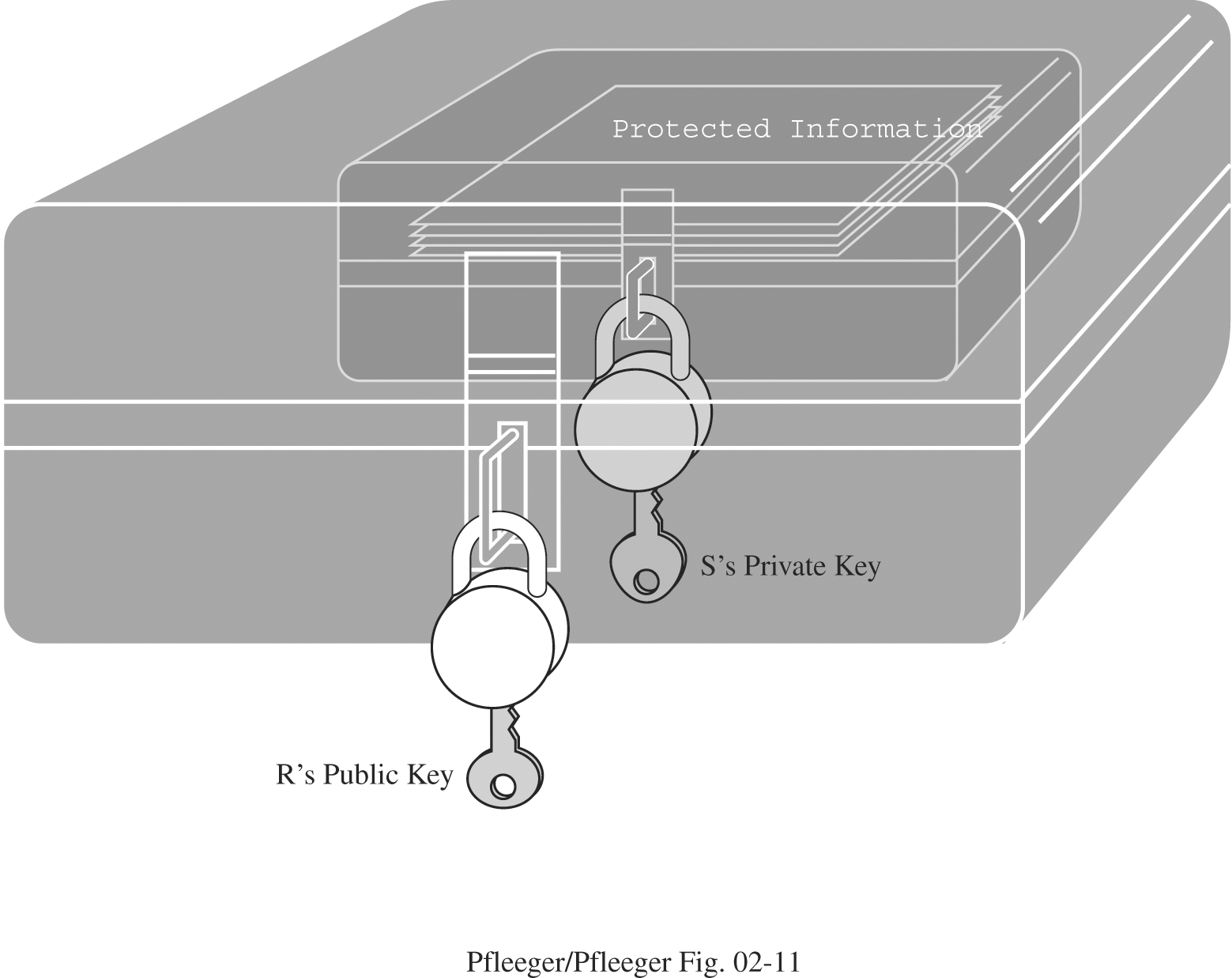 S’s Public Key
R’s Private Key
Yet another solution
Diffie-Hellman
Alice and Bob agree on 
A prime number p
And base g
Each thinks up a secret number a and b.
Alice sends to Bob ga, Bob sends to Alice gb.
Alice computes (gb)a and Bob computes (ga)b
gba = gab becomes their secret.
(mod p) part of calculation left out for simplicity
[Speaker Notes: The Diffie–Hellman key exchange method allows two parties that have no prior knowledge of each other to jointly establish a shared secret key over an insecure communications channel. 

It is a public key distribution system.

This key can then be used to encrypt subsequent communications using a symmetric key cipher.

The scheme was published in 1976 and precedes RSA, another implementation of public key cryptography using asymmetric algorithms.

Only a, b, g^(ba) = g^(ab) mod p are kept secret.  Everything else is public and sent in the clear. 

P and g must be carefully chosen to prevent an eavesdropper from solving for the key.]
Digital Signatures
Unforgeable
Authentic
Not alterable
Not reusable
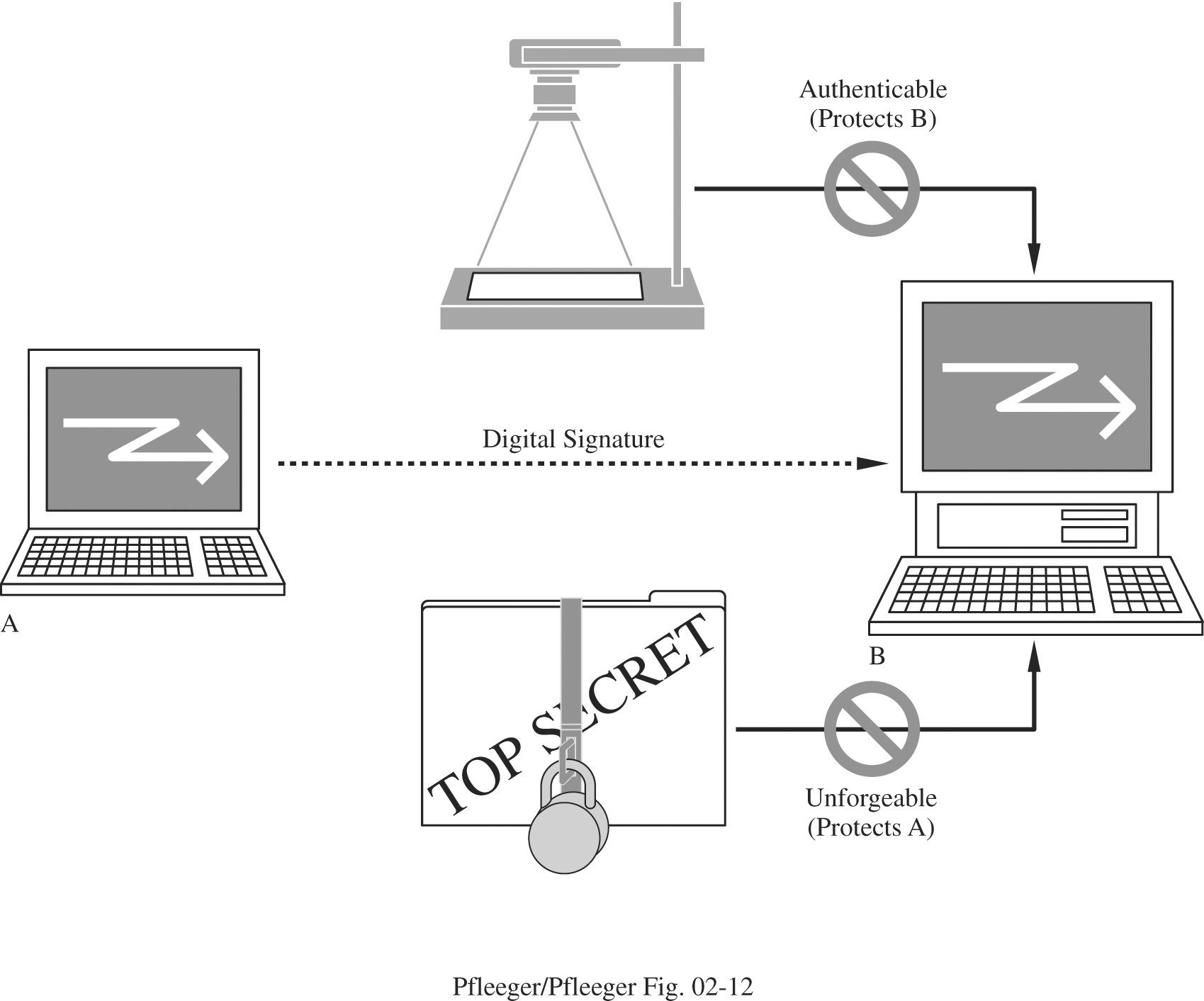 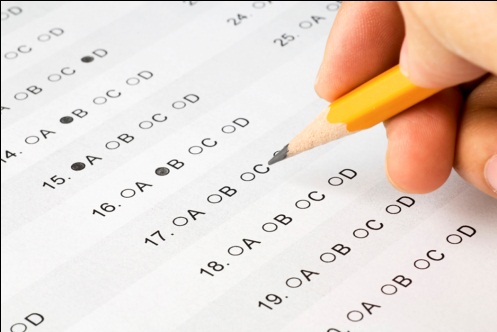 Digital Certificates
Performed by the browser
Come with your OS
Certificate authorities (CAs)
Verisign
Securenet
Baltimore Technologies
Group Activity
Suppose you are a group of malicious users. Consider the protocols on each of the Internet layers. Devise security attacks on each of the following network layers
Discuss approaches to avoid or address the attacks.
Team 01, 05: Application
Team 02: Transport
Team 03, 04: Network
Team 06: Link
Application Layer
Secure Email
Secure e-mail requirements:
Message confidentiality (protection from disclosure)
Message integrity (protection from modification)
Sender authentication
Non-repudiation (preventing denial by sender)
[Speaker Notes: We do not wish for the content of our email message to be disclosed to unauthorized users.]
Examples of Secure Email
Many encrypted e-mail systems exist (both academic and commercial)
Two popular encrypted e-mail systems:
PGP (Pretty Good Privacy)
S/MIME
PGP (Pretty Good Privacy)
Widely used, de facto secure email standard
Available on most operating systems
Originally free
Commercial versions available
Uses common key distribution
Trusted “introducers” used to validate keys
No certification authority hierarchy needed
PGP in practice
The application must be integrated into existing email
Each user has a keyring of known keys
Containing their own public and private keys (protected by a password)
Public keys given to you directly by a person
Public keys signed by trusted introducers
Keys used for signing or encrypting messages to be sent and validate messages received
S/MIME
Internet standard for secure e-mail attachments
Very much like PGP
Principal difference: method of key exchange
PGP: user exchanging keys with all potential recipients
Establishing ring of trusted recipients
S/MIME: uses hierarchically validated certificates for key exchange
Usually in X.509 format (a PKI)
S and R do not have to exchange keys in advance if have a common trusted certifier
Supports many ciphers, including DES, AES, RC2
Integrated into many commercial e-mail packages likely to dominate the secure e-mail market
SSL = Secure Sockets Layer / TLS = Transport Layer Security
Originally defined by Netscape to protect browser‐to‐server communication
Simple but effective – most widely used secure communication protocol on Internet (including WWW browsers/servers)
Involves negotiation between client and server
Negotiate which encryption suite to use for session
e.g., DES? RC4 w/ 128‐bit/40‐bit key? RC2? Fortezza? [Bishop]
Negotiate which hashing technique to use for session
e.g., SHA1 or MD5?
SSL Handshake
C requests an SSL session by sending: Hello‐C, Rand‐C (random number), list of cipher (encryption) algorithms & hash algorithms known to C
Hash used to checksum messages
S responds with msgs including: Hello‐S, Rand‐S, cipher & hash algorithm selected by S (from C’s list) , S’s certificate, KPUB‐S, [OPTIONAL: request for cert. fr. C]
C can use S’s certificate (X.509v3 cert.) to verify S’s authenticity
[OPTIONAL: C replies with: C’s certificate]
C returns “pre‐master secret” encrypted under KPUB‐S
Pre‐master secret ‐ e.g., 48 random B if selected cipher is RSA [Bishop‐CompSec
SSL Handshake
C and S calculate “master secret” using:
“Pre‐master secret”
Constant strings ‘A’, ‘BB’ and ‘CCC’
Rand‐C and Rand‐S,
SHA hashing algorithm [ibid, p. 294]
C and S switch to encrypted communication using “master secret” as session key
C and S exchange application data for session duration (i.e., for as long as they stay connected)
TLS is potentially vulnerable to MITM attacks
SSH
SSH protocol (newer: v.2) – provides authenticated and encrypted communication with shell/OS command interpreter
Originally defined for Unix
Replaced insecure utilities for remote access such as Telnet / rlogin / rsh
Protects against spoofing attacks (falsifying one end of communication, including masquerading, session hijacking, MITM) & message modification / falsification
Involves negotiation between local and remote sites
Negotiate which encryption algorithm to use
e.g., DES? IDEA? AES?
Negotiate which authentication technique to use
e.g., public key? Kerberos?
Transport layer
SYN DoS Flood
D keeps SYN_RECV queue which tracks connections being established for which it has received no ACK
Normally, entry is in SYN_RECV for a short time (about 75 seconds)
If no ACK received within time T (usually k minutes), entry discarded (connection established times out)
SYN Flood Attack Scenario
Normally, size of SYN_RECV (10‐20) is sufficient to accommodate all connections under establishment
SYN flood attack scenario
Attacker sends many SYN requests to D (as if starting 3‐way handshake)
Attacker never replies to D’s SYN+ACK packets
D puts entry for each unanswered SYN+ACK packet into SYN_RECV queue
With many unanswered SYN+ACK packets, SYN_RECV queue fills up
When SYN_RECV is full, no entries for legitimate unanswered SYN+ACK packets can be put into SYN_RECV queue on D
=> nobody can establish legitimate connection with D
SYN Attack - modifications
Modification 1 of syn flood attack scenario:
attacker spoofs sender’s address in SYN packets sent to D
To mask packet’s real source, to cover his tracks
2.  Modification 2 of syn flood attack scenario:
attacker makes each spoofed sender’s address in SYN packets different
If all had the same source, detection of attack would be simpler
Too many incomplete connection requests coming from the same source look suspicious
LAND Attack
Send a spoofed TCP SYN packet (connection initiation) 
the target host's IP address as both source and destination
TCP Session Hijacking
Unsynchronized hosts will discard (ignore) packets from each other
The Attack:
Desynchronize the packets by sending spoofing the IP addresses and changing the sequence numbers in the header
Inject forged packets with the correct sequence numbers (and potentially modify or add commands to the communication)
Attacker has to be between the two hosts
Port Scan Attack
Scan ports 
Send random packets to the ports
UDP Attack
UDP flooding
No connection setup required
Attack:
Y sends a UDP packet to a random port to X
Since port is not open, X will send ICMP “destination unreachable” message to Y
Repeat this enough times to overwhelm X
Network layer
IP Spoofing
Overwrite the source IP address in packet header to IP of trusted host
What else would need to be changed?
Checksum
How does the attacker learn the IP address of the trusted host?
Goal: overwhelm the destination with packets
Dealing with IP Spoofing
Cannot be prevented BUT
Configure border routers to block packets from outside their domain that have source addresses from inside the domain
Configure border routers to block outgoing packets with source addresses from outside the domain
Implement traceback techniques (to be discussed later)
RIP Attacks
Malicious node advertises best route (LIAR!)
Impersonate a host so traffic goes through malicious host instead
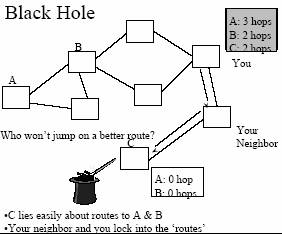 http://www.javvin.com/networksecurity/RIPRoutingAttacks.html
Dealing with RIP Attacks
RIP version 2
Password authentication (MD5)
Disable RIP altogether and use OSPF instead (recommended)
ICMP Attacks
Ping of death
Ping floods
ICMP DOS attack
Uses ‘Redirect’, ‘Destination unreachable’ or ‘Time exceeded’ messages
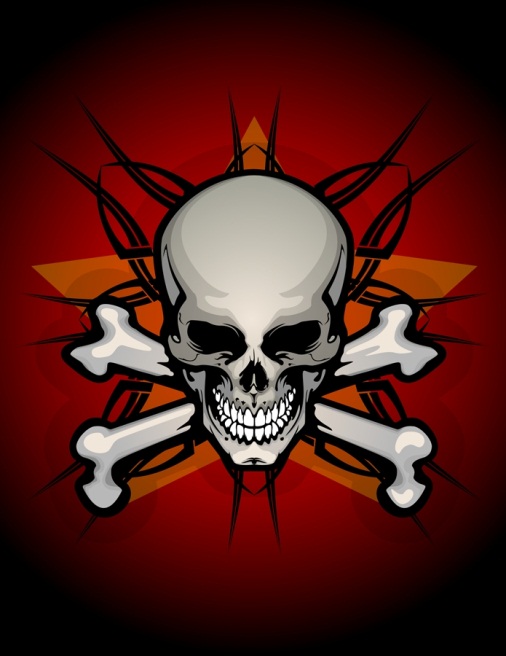 Echo-chargen
Echo‐chargen attack
chargen protocol – generates stream of packets; used for testing network
Echo‐chargen attack example 1:
(1) Attacker uses chargen on server X to send stream of echo request packets to Y
(2) Y sends echo reply packets back to X
This creates endless “busy loop” between X & Y
Echo‐chargen attack example 2:
(1) Attacker uses chargen on X to send stream of echo request packets to X
(2) X sends echo reply packets back to itself
Packet Sniffing
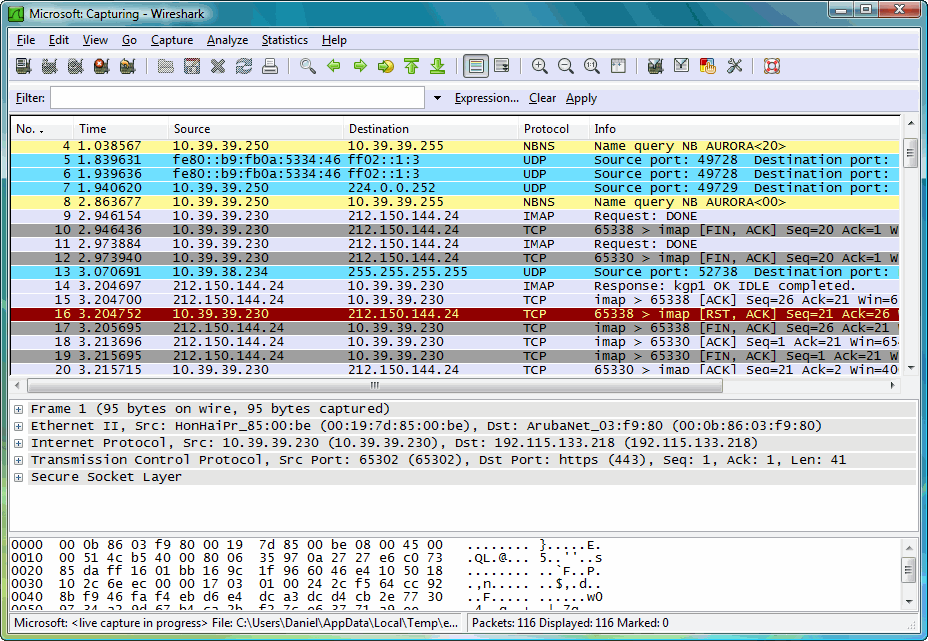 Packet Sniffing
Most network interface cards ignore packets not meant for them
Promiscuous mode
Unix
ifconfig eth1 promisc
Windows
Use Wireshark, Ethereal etc
Dealing with Packet Sniffing
Use Ethernet switches instead of old-fashioned hubs (no broadcasts)
Does not work for wireless
Detect when cards are in promiscuous mode
Delayed response (CPU is working overtime)
Elicit response to invalid packets (send a bad MAC address to machine and watch what happens)
Encryption
Example use HTTPS instead of HTTP
Teardrop Attacks
Send bogus IP packets/fragments that cannot be reassembled
Use applications such as Teardrop, targa, SYNdrop, Boink, Nestea Bonk, TearDrop2, NewTear
Example of good fragment offsets:
Fragment 1: (offset) 100 - 300 
Fragment 2: (offset) 301 – 600
Example of bad fragment offsets:
Fragment 1: (offset) 100 - 300 
Fragment 2: (offset) 200 - 400
Teardrop Attacks
Restart the machine when it happens
Disable/block IP fragments
May interfere with audio/visual streaming
Internet Protocol Security (IPSec)
Authenticates and encrypts IP packets
Designed for IPv6, but backwards compatible for IPv4
Modes
Transport mode
Only payload encrypted/authenticated
Tunnel mode (used to create Virtual Private Networks (VPNs)
Everything encrypted/authenticated
Network layer
ARP Spoofing
Also called ARP poisoning, ARP poison routing
Attacker uses fake IP address
Modifies data (active sniffing)
Observers data in packets then passes it on (passive sniffing)
Denial of Service attack
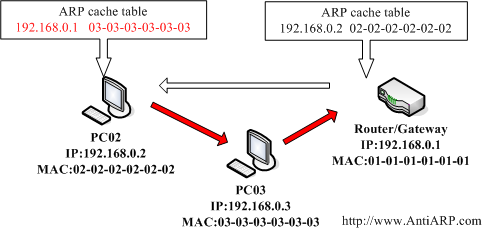 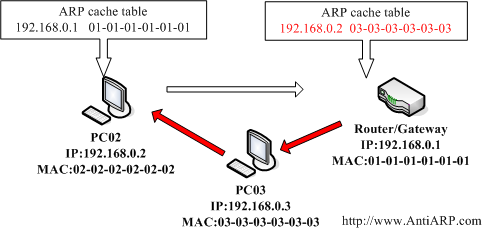 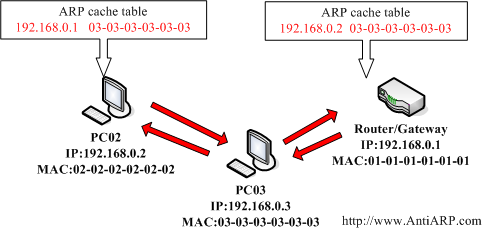 http://www.antiarp.com/english_96.html
Preventing ARP Poisoning
Check for multiple occurrences of the same MAC address (chances are one-in-a-million).
Use static ARP tables
Problems?
Software solutions
Anti-arpspoof, Xarp, Arpwatch
What about ad-hoc networks?
Wireless Attacks
Management frames
Authentication frame
Association request frame
Association response frame
Disassociation frame
Reassociation request frame
Reassociation response frame
Beacon frame
Data frame
WEP Encryption
Encrypts using a stream cipher
Ciphertext is exOR of plaintext and a pseudorandom binary vector generated from the keystream
Never reuse the keystream
Uses the RC4 cipher with a seed of 256 bits
Seed = initialization vector (IV) + WEP key
WEP
Open system authentication
Client provides no credentials
Associates with the access point (AP) immediately 
Data passed using WEP key
Shared key authentication
Client has to prove that they have the WEP key before association
AP sends plaintext challenge to client
Client encrypts message and sends ciphertext back to AP
AP decrypts -> Correct? -> Association!!
Problems with WEP
Is shared key safe?
What happens if an attacker has both the plaintext and the ciphertext?
Is open system safe?
What happens if an attacker has a large number of ciphertexts?
Most recent attack required about 40,000 data packets
WEP + ARP (ARP Injection)
Using open system mode
Authenticate and associate
Grab an ARP packet
Repeatedly transmit this packet to the AP
Goal is to get the initialization vector (IV) -> WEP key
What about quiet networks?
What if no new devices are being added to the network?
Deauthenticate a client (attacker pretends that he is the AP and sends a deauthenticate packet)
Client reauthenticate and attacker gets ARP packet
Chop-Chop
CRC-32 checksum appended to each data message
CRC-32 used for integrity not security
AP drops packets if the checksum is wrong
Guess each byte and correct the checksum
AP only replies if checksum was wrong
Repeat for entire message
Now attacker knows message
Firewalls
Kinds of Firewalls
Hardware firewalls
More common
Implemented on router level
More expensive / more difficult to configure
Software firewalls
Used in single workstations
Less expensive / Easier to configure
Firewall is a type of host
Even some routers are host-based
Programmable
Minimal functionality
Reduces vulnerabilities
Small = > less complex => fewer vulnerabilities
Reduces motivation for attacks
No password files to steal, etc.
Types of Firewalls
Packet filters / packet filtering firewalls
Simple packet filters / (simple) packet filtering gateways / screening routers
Stateful packet filters / stateful inspection firewalls
Application proxies / proxy firewalls / application-level gateways
Guards (a special case of app proxies)
Personal firewalls
Packet Filters
Packet filters —a.k.a. packet filtering firewalls
Simple packet filters (“memoryless”)
Stateful packet filters (with “memory”)
Basis for packet filtering
Packet IP addresses
Filtering based on both source/destination addresses
Port number determines TCP transport protocol type
Filtering based on port number
Packet filtering firewalls do not “see” other packet fields
See only IP address and transport protocol type
Simple Packet Filters
One very important task for simple packet filtering gateways: Validating inside IP addresses
Inside hosts trust more other inside host
Simple filtering assures that no external source can masquerade as internal source
Blocks any packet coming from outside network that claims to be sent by internal host
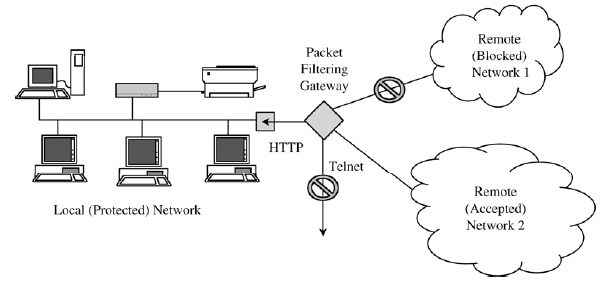 Simple Packet Filters
Simple packet filters / (simple) packet filtering gateways / screening routers — simplest firewall type
Simple packet filters (PFs) are memoryless
can not perform attack detections that require remembering state (history/context) of ≥ N last pkts
e.g., can not see that previous & current packet indicate attack
“Attack signature” (i.e., attack pattern)would be clearly visible if both packets were put together
Application Proxies
Application proxies / proxy firewalls / application-level gateways / application proxy gateways
App proxy firewalls fix basic problem with packet filtering firewalls because they:
See all packet data (not just IP adresses and port #s)
In addition, they are stateful => can analyze multiple packets
Can detect/derail more sophisticated attacks
Can filter out harmful commands in packet stream
Application Proxies
Act as mediators/censors of app-level traffic
They “censor” insecure actions
Scenario of using app proxy gateway
External user U tries to Telnet to host H protected
	by G
G intercepts U’s packets
G acts as H would: asks U for id+pwd
U replies w/ id+pwd
G logs in into H on behalf of U
G relays H’s msgs to U
Application Proxies
Application proxy must implement code for given app (e.g., for Telnet) to be able to perform service to this app
App proxies provide higher level of security than packet filters (PFs)
They can modify the behavior of the application
e.g. allow GETs from a remote host in a FTP connection, disallow PUTs from remote hosts
Prime disadvantage of app proxies: Processing overhead for each app-level connection
1 connection split into 2 logical connections
Examples of Application Proxies
Preventing outsiders from modifying company’s online price list
Monitor access and ensure that only read operations allowed
A school may want to cache the most frequently accessed pages by students
Monitor all accessed pages and determine which ones to cache
A company with many offices want to encrypt messages between offices
There will be a decryption proxy at the receiving end.
Guards
Guards = most sophisticated category of app proxies
Limited only by what is computable (& by human creativity)
No sharp boundary between app proxies and guards
At some point of upgrading app proxy, it becomes a guard
Examples of guard activities
Limiting number of messages that a student may email per week
Easiest if done by guard monitoring mail transfer protocol
Limit download of media files by users
A library can limit access to the first page of an article (charge for the rest)
Allow ftp of files but pass all files through a virus scanner
Personal Firewalls
Regular firewalls protects subnetworks whereas Personal firewalls protect single hosts
For small business / home office / home
Can be used to complement conventional firewall
Next line of defense
Customized to user(s) of particular host
Firewall capabilities at a lower price
Personal firewall is application program
Products include: Norton Personal Firewall (Symantec), McAfee Personal Firewall, Zone Alarm (Zone Labs)
Combine it with antivirus software for more effective protection & with automatic (or very frequent manual) OS and antivirus s/w updates